Tiết 2_Bài 2:
Vật liệu dùng trong lắp đặt mạng điện trong nhà.
Mục tiêu:
Biết được một số vật liệu điện thường dùng trong lắp đặt mạng điện.
-Biết cách sử dụng một số vật liệu điện thông dụng.
Em hãy kể tên một số loại dây dẫn mà em biết ?
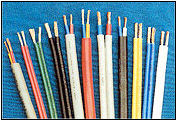 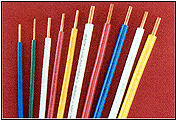 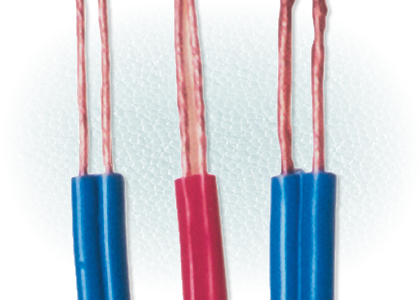 Dây điện đôi.
Dây đôi mềm.
Dây đơn lõi 1 sợi.
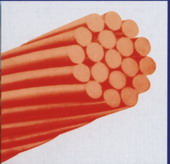 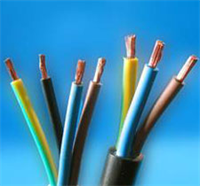 Cáp trần
Dây cáp bọc cách điện
I. Dây dẫn điện
1. PHÂN LOẠI DÂY DẪN ĐIỆN
Quan sát cấu tạo của một số loại dây dẫn điện, phân loại và ghi số thứ tự của hình vào bảng
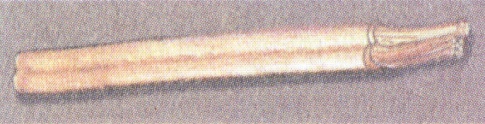 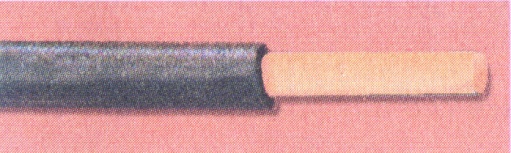 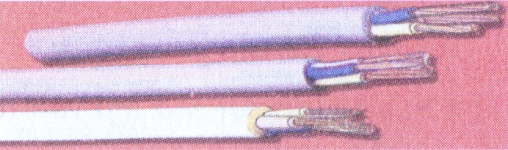 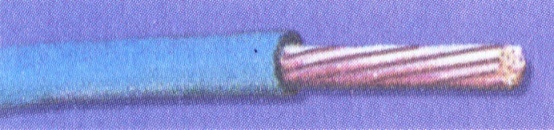 Hãy điền những từ thích hợp vào chỗ trống trong các câu sau:
- Có nhiều loại dây dẫn điện. Dựa vào lớp vỏ cách điện , dây dẫn điện được chia thành dây   ….. và  dây dẫn ……………….
trần
bọc cách điện
- Dựa vào số lõi và số sợi của lõi có dây một lõi, dây ………. lõi, dây lõi một sợi và lõi      ….. sợi.
nhiều
nhiều
- Theo vật liệu làm lõi, dây dẫn điện, dây dẫn điện có các loại dây     … và dây ……..
đồng
nhôm
? Mạng điện trong nhà thường sử dụng loại dây dẫn điện nào
Mạng điện trong nhà thường sử dụng loại dây dẫn điện được bọc cách điện.
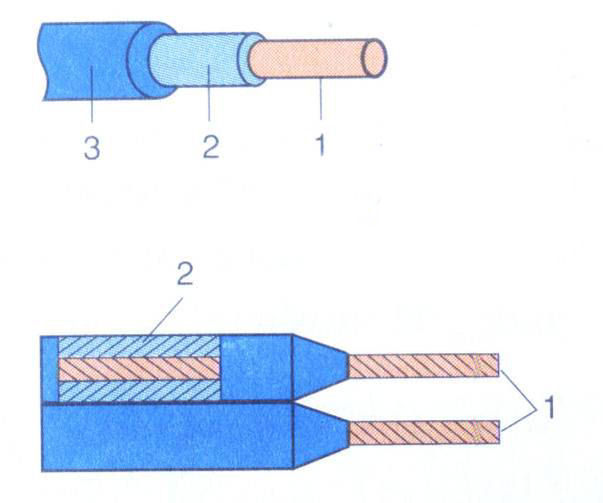 2
3
1
2
1
2. CẤU TẠO DÂY DẪN ĐIỆN ĐƯỢC BỌC CÁCH ĐIỆN
Quan sát hình 2.2, em hãy gọi tên tại các vị trí 1, 2, 3?
Bằng đồng (hoặc nhôm), gồm một sợi hoặc nhiều sợi bện với nhau.
Lõi dây
2
Bằng cao su, PVC. Gồm một lớp hay nhiều lớp.
3
1
Vỏ cách điện
Vỏ bảo vệ cơ học
Chống va đập cơ học, ảnh hưởng của độ ẩm nước và các chất hoá học.
Hãy cho biết tại sao lớp vỏ cách điện của dây dẫn điện thường có màu sắc khác nhau?
Dễ phân biệt
3. SỬ DỤNG DÂY DẪN ĐIỆN
1. Trong quá trình sử dụng cần chú ý:
* Thường xuyên kiểm tra vỏ cách điện của dây dẫn để tránh gây ra tai nạn điện cho người sử dụng.
* Đảm bảo an toàn khi sử dụng dây dẫn điện nối dài.
2. Kí hiệu của dây dẫn bọc cách điện
M(nxF)
Dây có lõi bằng đồng
Tiết diện của lõi dây (mm2)
Số lõi dây
3. Chú ý
Dây dẫn được thiết kế theo những tiêu chuẩn qui định. Do đó việc lựa chọn dây dẫn điện không được tuỳ tiện mà phải tuân theo thiết kế của mạng điện.
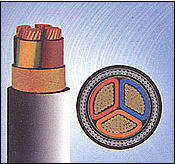 II.DÂY CÁP ĐIỆN
1
2
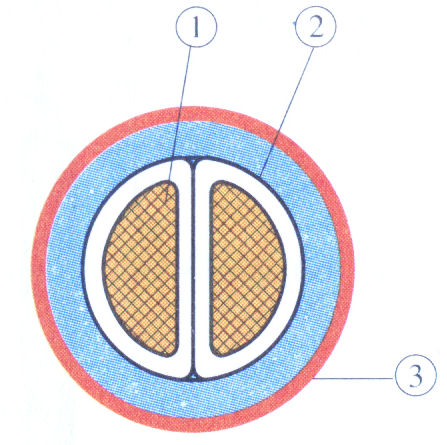 3
1. CẤU TẠO DÂY CÁP ĐIỆN
Quan sát hình 2.3, em hãy gọi tên tại các vị trí 1, 2, 3?
1
2
Bằng đồng (hoặc nhôm), gồm một lõi hoặc nhiều lõi.
Lõi cáp
Bằng cao su tự nhiên, cao su tổng hợp, PVC.
Vỏ cách điện
Vỏ bảo vệ
Được chế tạo cho phù hợp với các môi trường lắp đặt cáp khác nhau.
3
Lớp vỏ cáp điện của mạng điện trong nhà thuộc loại nào?
Có lớp vỏ bảo vệ mềm chịu được nắng mưa.
CÁP MỘT LÕI
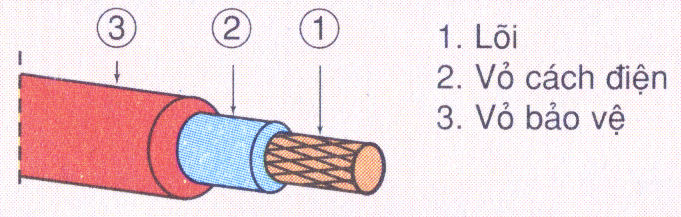 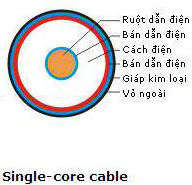 Phạm vi sử dụng
Sử dụng mỗi cáp cho một pha
CÁP NHIỀU LÕI
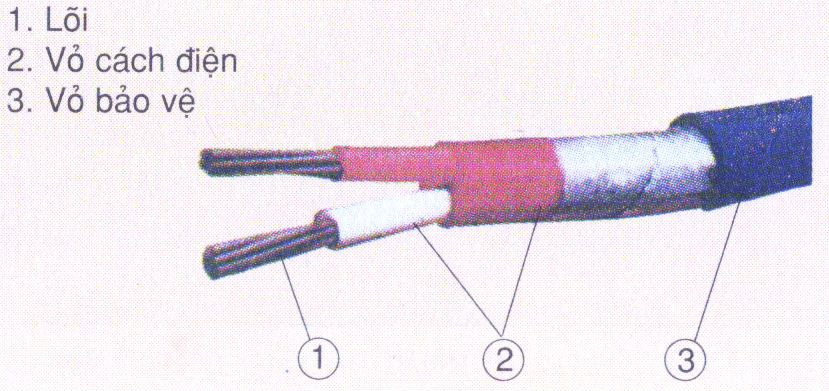 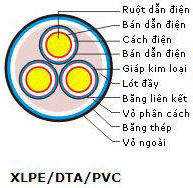 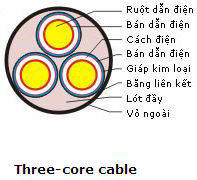 CÁP NHIỀU LÕI
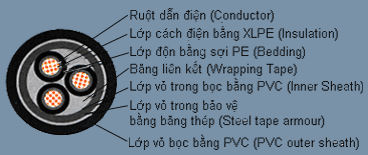 Phạm vi sử dụng
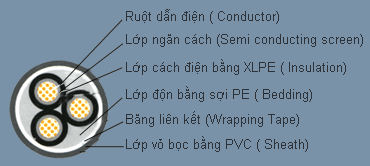 Sử dụng một cáp cho nhiều pha
2. SỬ DỤNG CÁP ĐIỆN
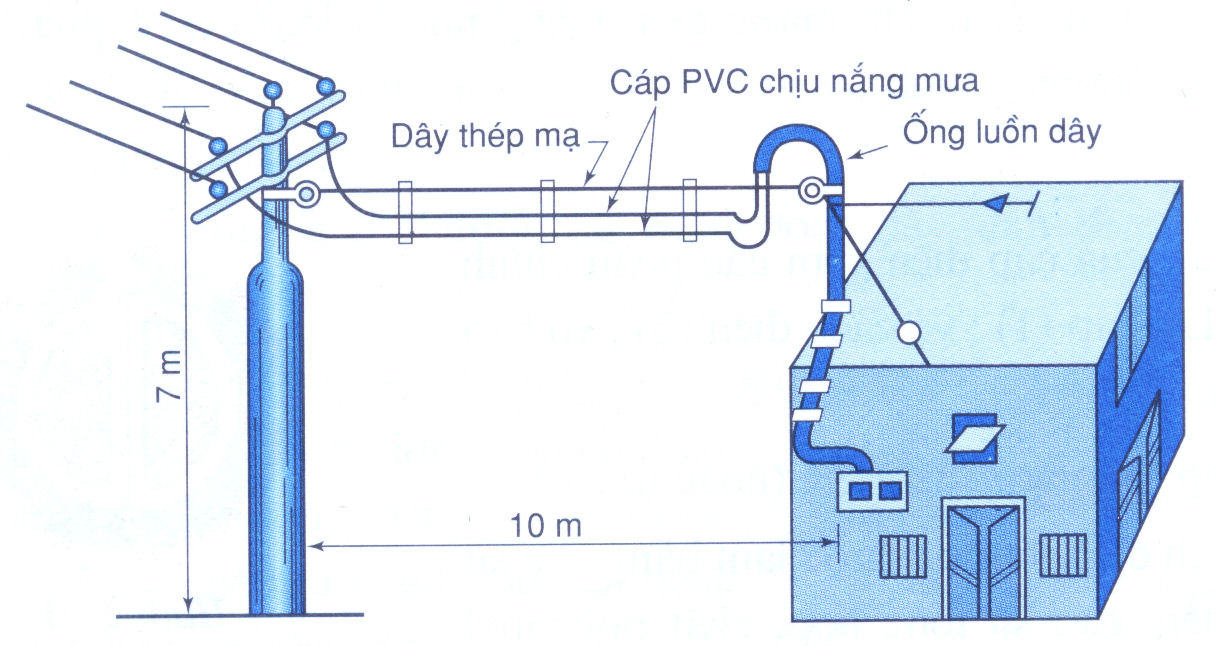 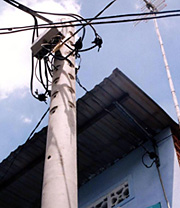 Các loại cáp được dùng ở đâu ?
Các loại cáp được dùng truyền tải điện từ máy phát điện cho những hộ đông người; truyền điện cho phụ tải cấp 1( Phụ tải quan trọng phải có điện liên tục).
? Em hãy phân biệt dây dẫn và dây cáp.
Cáp điện bao gồm nhiều dây dẫn được bọc cách điện, bên ngoài là lớp vỏ bảo vệ mềm.
Vậy cấu tạo và phạm vi sử dụng của cáp đối với mạng điện  trong nhà như thế nào?
Đối với mạng điện  trong nhà , cáp được dùng để lắp đặt đường dây hạ áp dẫn điện từ lưới điện phân phối gần nhất đến mạng điện trong nhà.
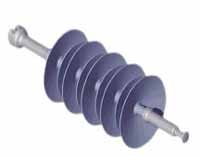 III.VẬT LIỆU CÁCH ĐIỆN
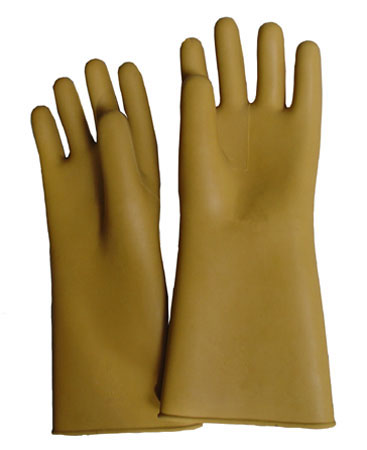 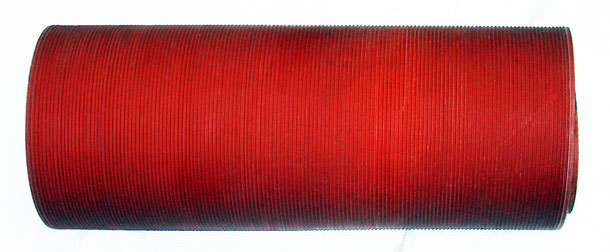 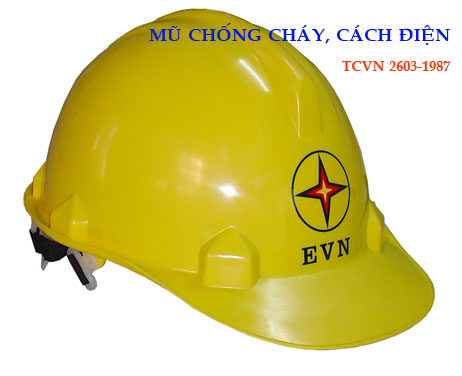 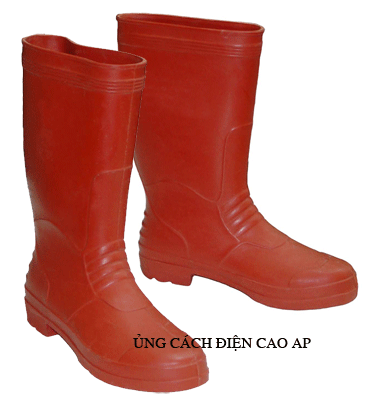 Trong mạng điện, vật liệu cách điện luôn đi liền với những vật liệu dẫn điệnđảm bảo cho mạng điện làm việc đạt hiệu quả và an toàn cho người và mạng điện.
Thế nào là vật liệu cách điện?
Vật liệu cách điện là vật liệu không cho dòng điện truyền qua.
Là vật liệu dùng để cách li các phần tử dẫn điện với nhau và giữa phần dẫn điện với phần không mang điện khác
Hãy gạch chéo vào những ô trống để chỉ ra những vật liệu cách điện của mạng điện trong nhà?
X
X
X
X
X
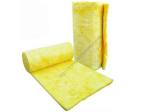 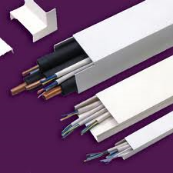 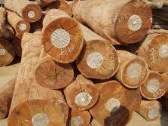 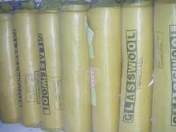 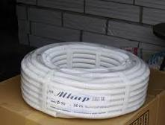 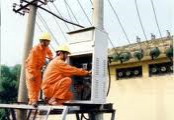 ? Hãy nêu ứng dụng của vật liệu cách điện.
Các vật liệu cách điện này dùng  làm vật liệu để chế tạo các vỏ bọc cách điện cho dây dẫn, pu li,kẹp sứ, đế cầu chì, vỏ công tắc.
? Tại sao trong lắp đặt mạng điện lại phải dùng vật liệu cách điện
Trong lắp đặt mạng điện phải dùng vật liệu cách điện để giữ an toàn cho mạng điện và cho con người
Vật liệu cách điện phải đạt những yêu cầu nào?
Độ cách điện cao.
 Chịu nhiệt tốt.
 Chống ẩm tốt.
 Có độ bền cơ học cao.
-Trả lời các câu hỏi _ trang 12 _ sách giáo khoa công nghệ 9.
-Sưu tập hình ảnh một số loại dây dẫn điện, dây cáp điện
-Đọc trước bài 3
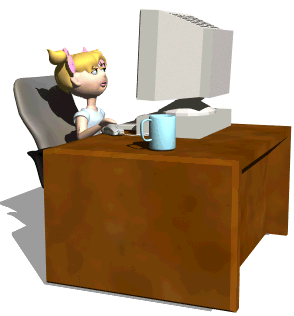 26